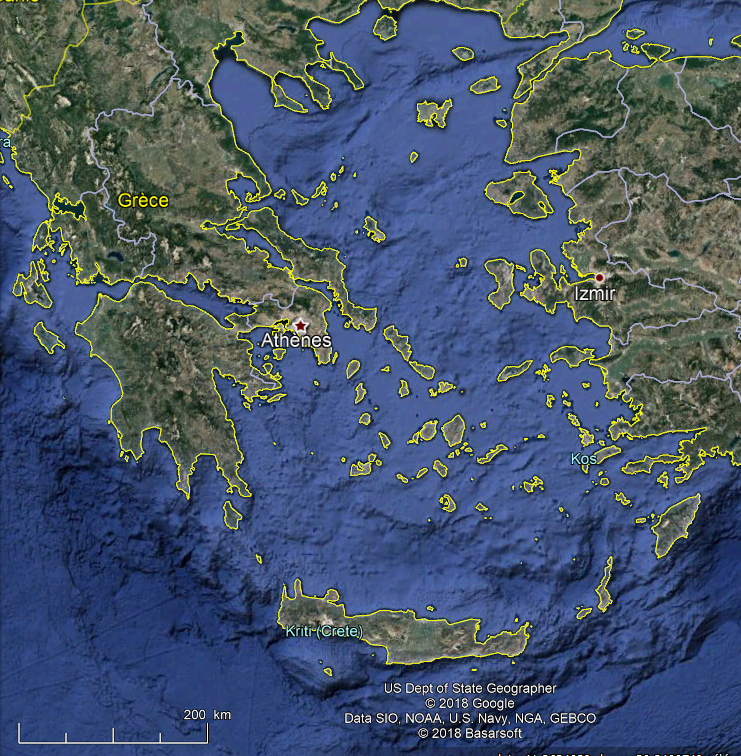 Local Spheres in the Aegean Sea
Main centre inLocal sphere
Local sphere
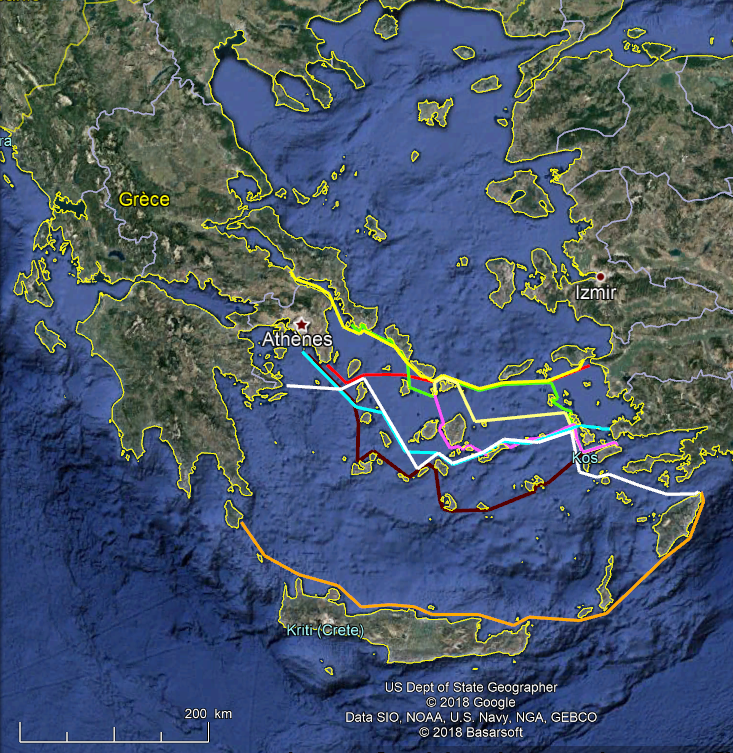 Local Spheres in the Aegean Seawith main sailing routes
Strabo, 14.1.13
Stadiasm. 282
Ps Skylax north
Stadiasm. 280
Stadiasm. 273
Rod Heikell
Ps Skylax south
Stadiasm. 281
Stadiasm. 283
Local sphere
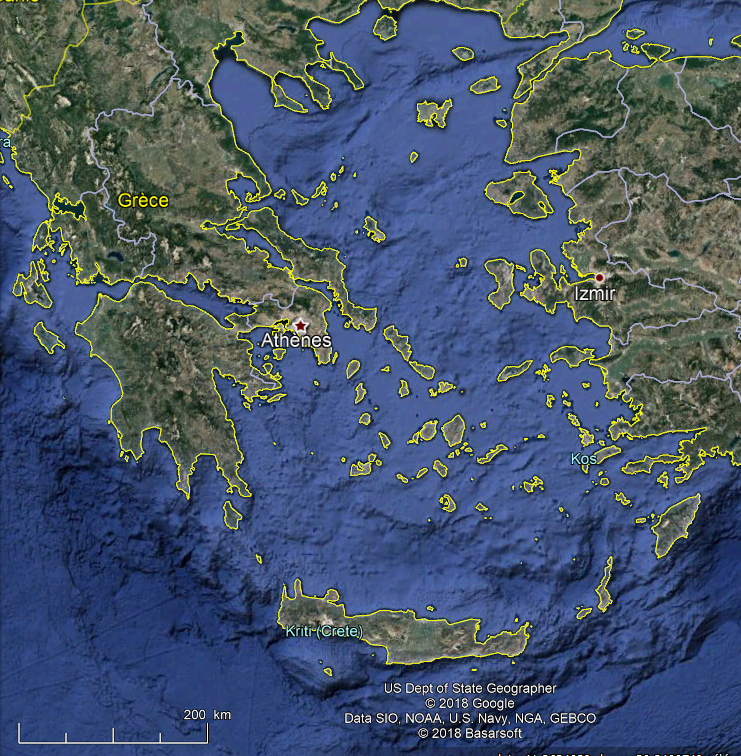 Main areas in theAegean Sphere
Main area inAegean sphere